Maatregelen BOOTlijst Deltaplan Agrarisch Waterbeheer Demonstratieproefveld Wassenaar 21 sept 2021
Nr                      Omschrijving62      Pas niet-uitspoelingsgevoelige meststoffen toe                DAW factsheet 1212      Investeer in precisiebemesting                                             POP3 factsheets57     Tijdens uitrijden van drijfmest wordt water toegevoegd  DAW factsheet 2458      Pas mestbewerking toe (scheiden, mengen)78      Pas sleepslangbemesting toe
OBJECT 1 : Drijfmest+50% water            : 10 kg N/ha                      OBJECT 3: Drijfmest+50% water +Urean: 50 kgN/Ha
             OBJECT 2 : Drijfmest+50%water +  MC: 50kg N/ha                          OBJECT 4: Drijfmest+50% water +Urean: 90 kgN/Ha
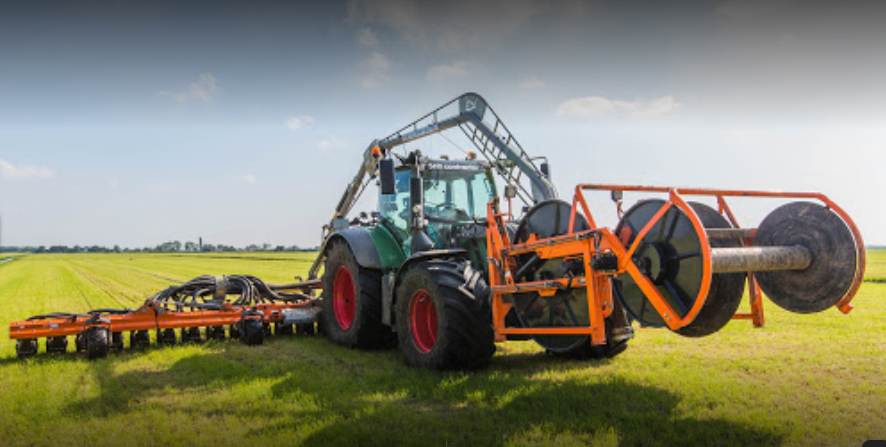 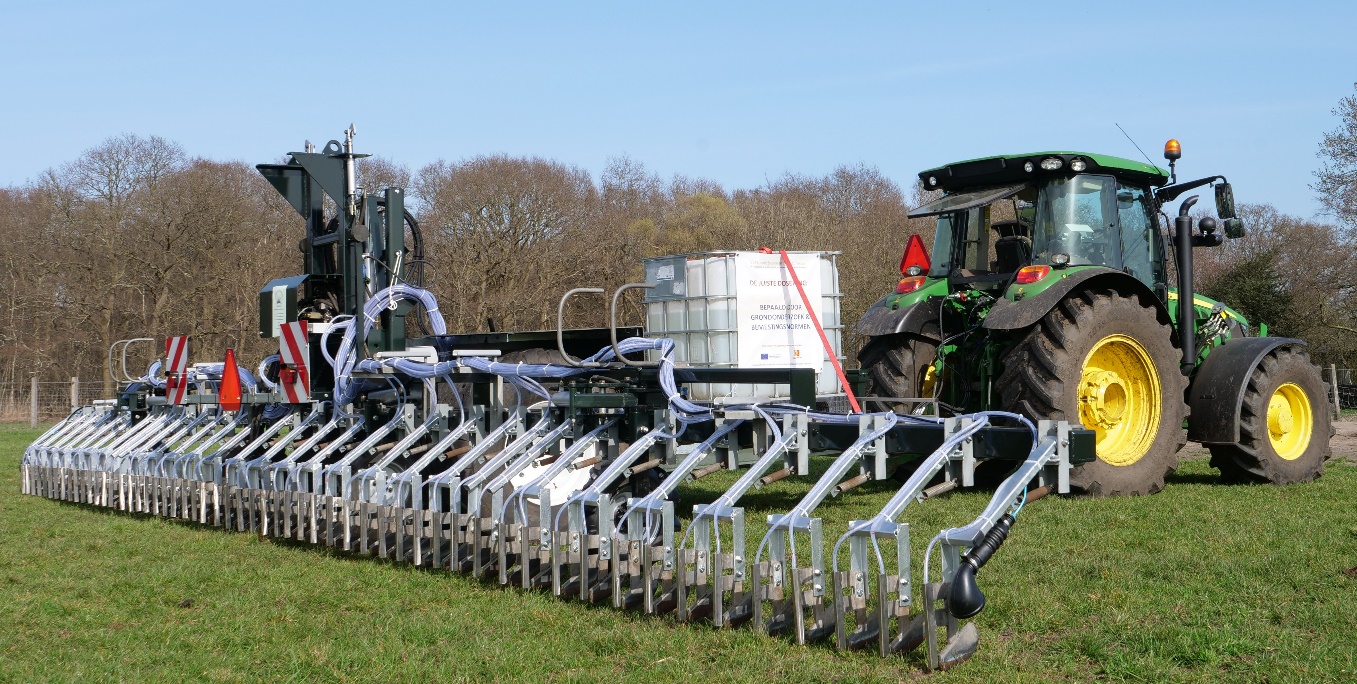 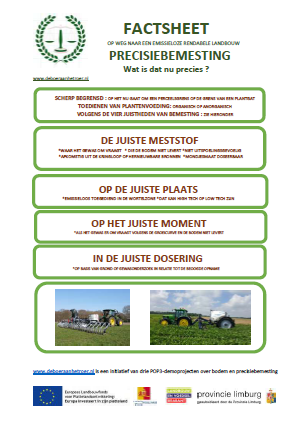 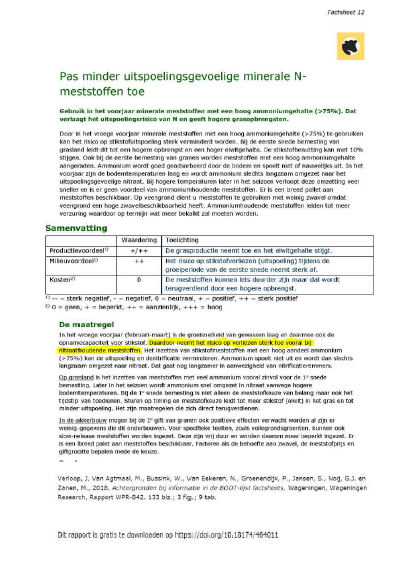 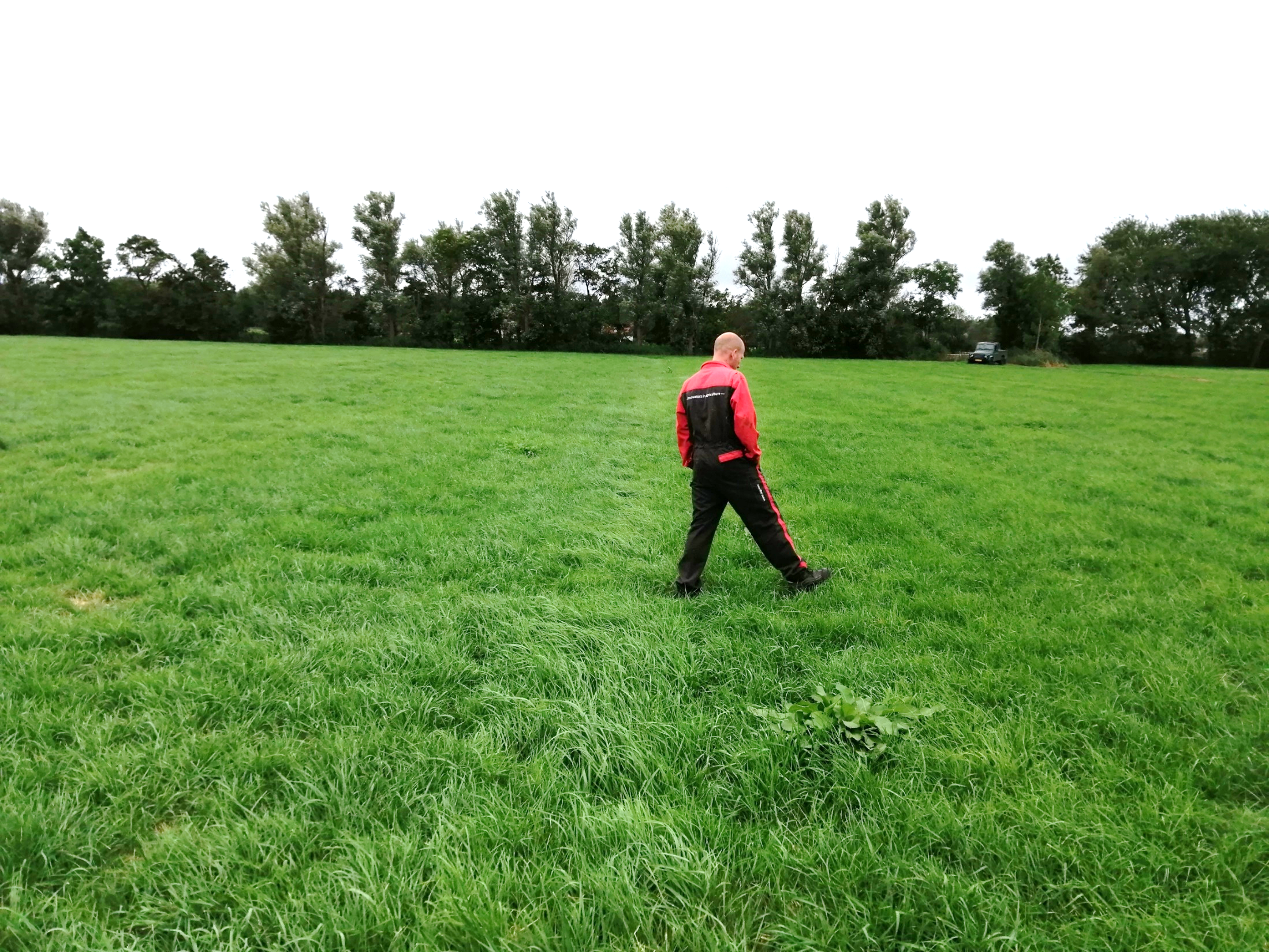 OBJECT 4 : 90  KG N/Ha

    Drijfmest+ water+MC + Urean
OBJECT 2 : 40 KG N/Ha

    Drijfmest+water+MC